Bezpieczeństwodzieci w sieci
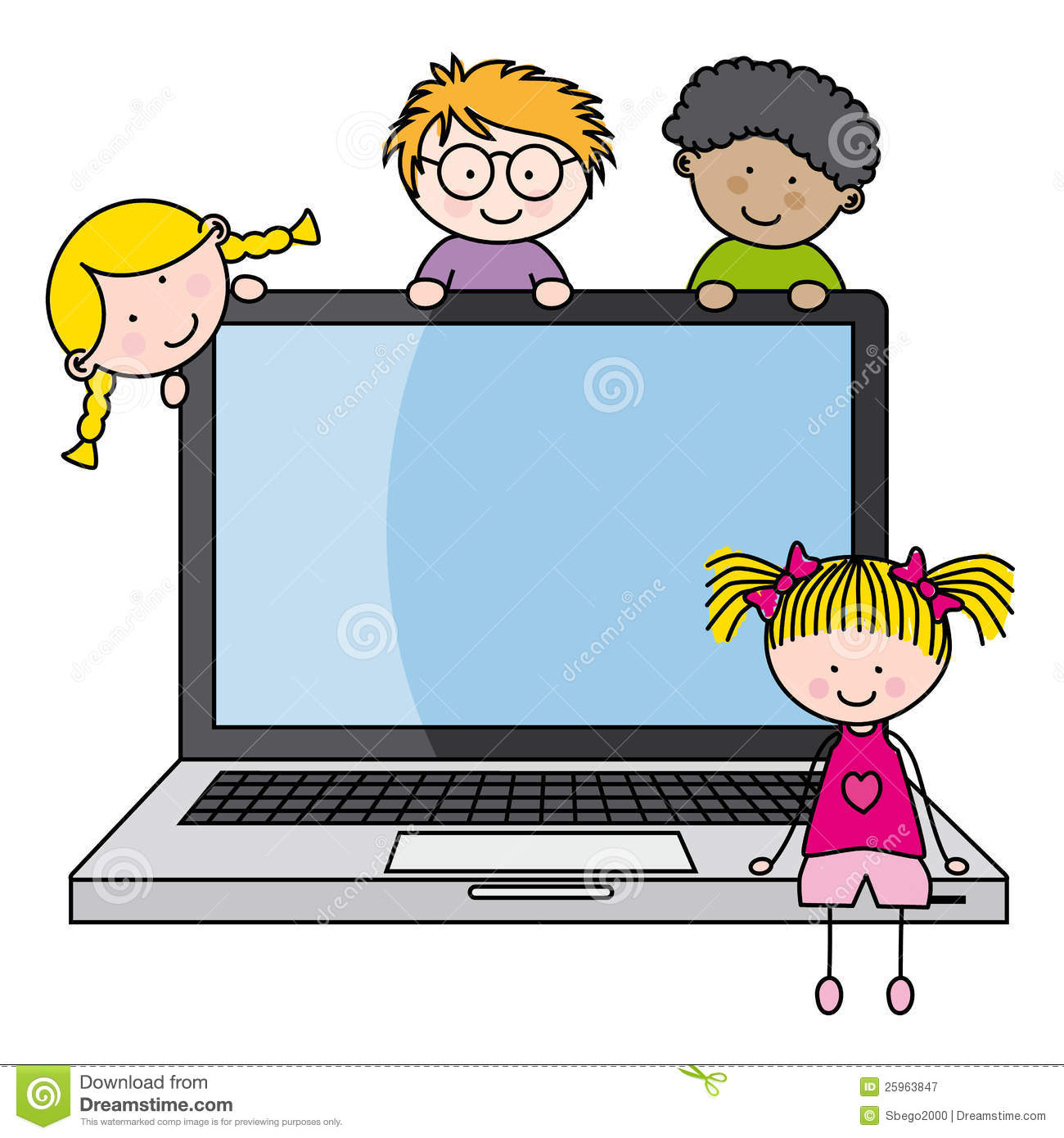 Czym jest sieć?
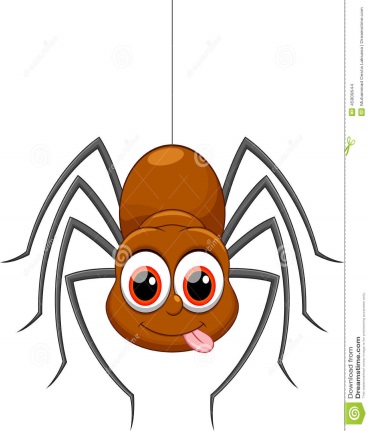 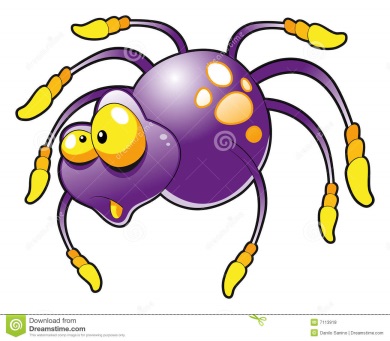 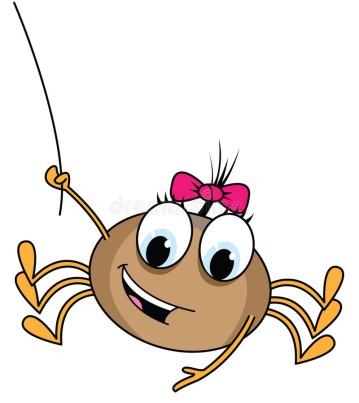 Sieć internetowa
To wiele połączonych ze sobą komputerów
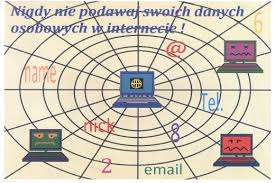 Zalety korzystania z internetu
Szybki dostęp do informacji
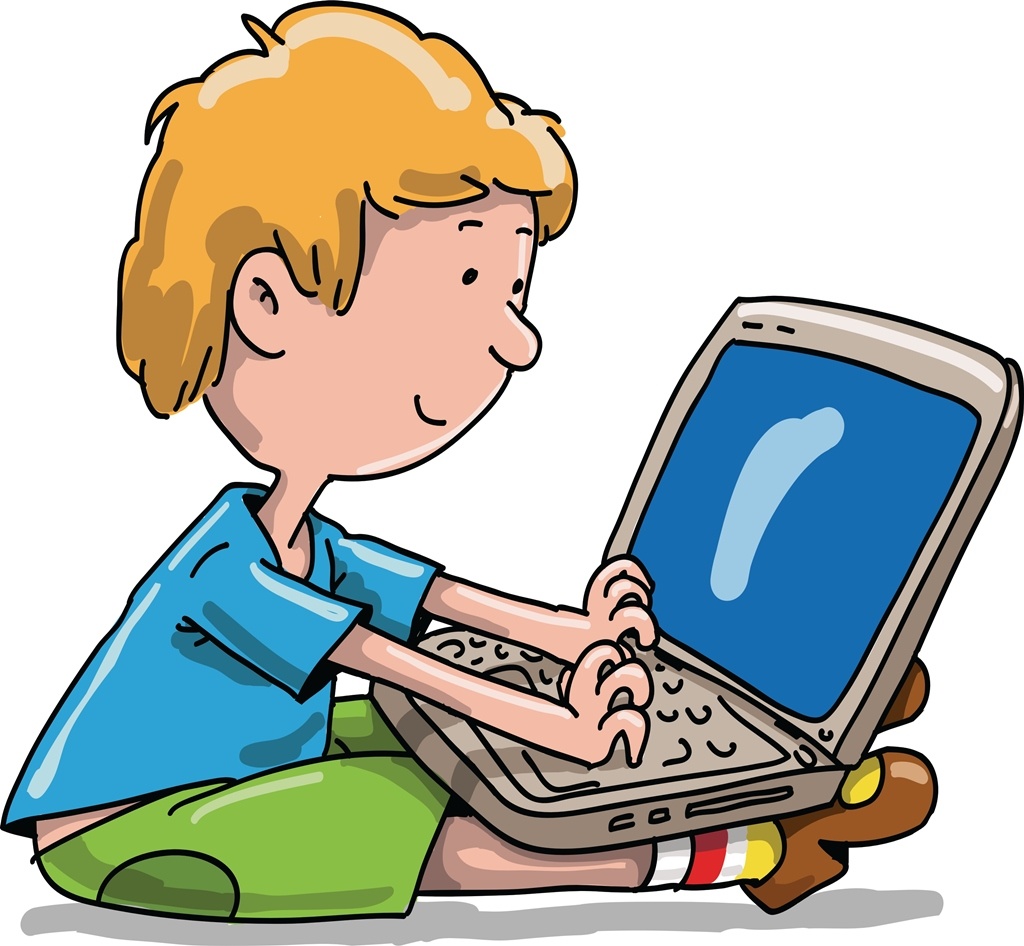 Możliwość poszerzania wiedzy
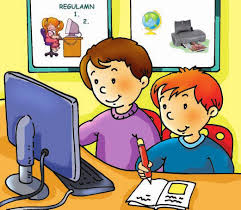 Kontakt z bliskimi z odległych stron
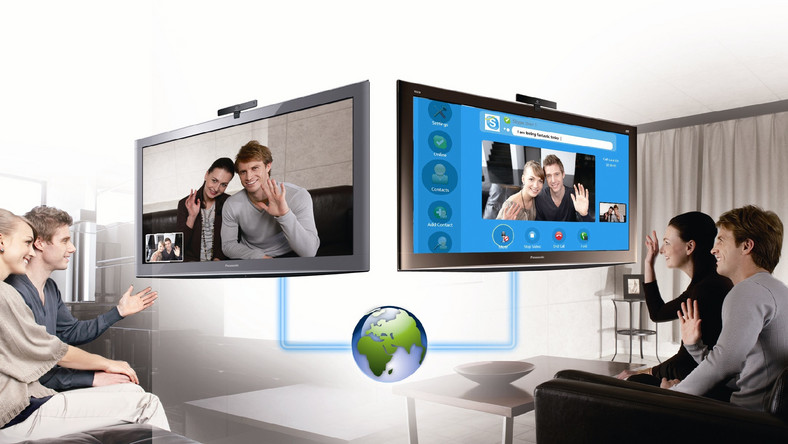 Rozrywka, relaks, odpoczynek
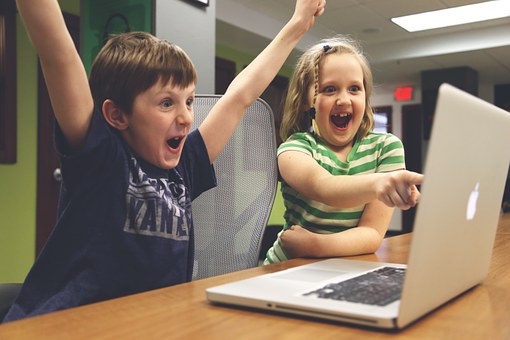 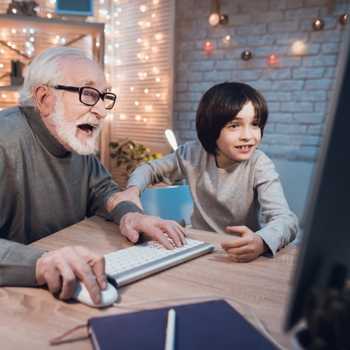 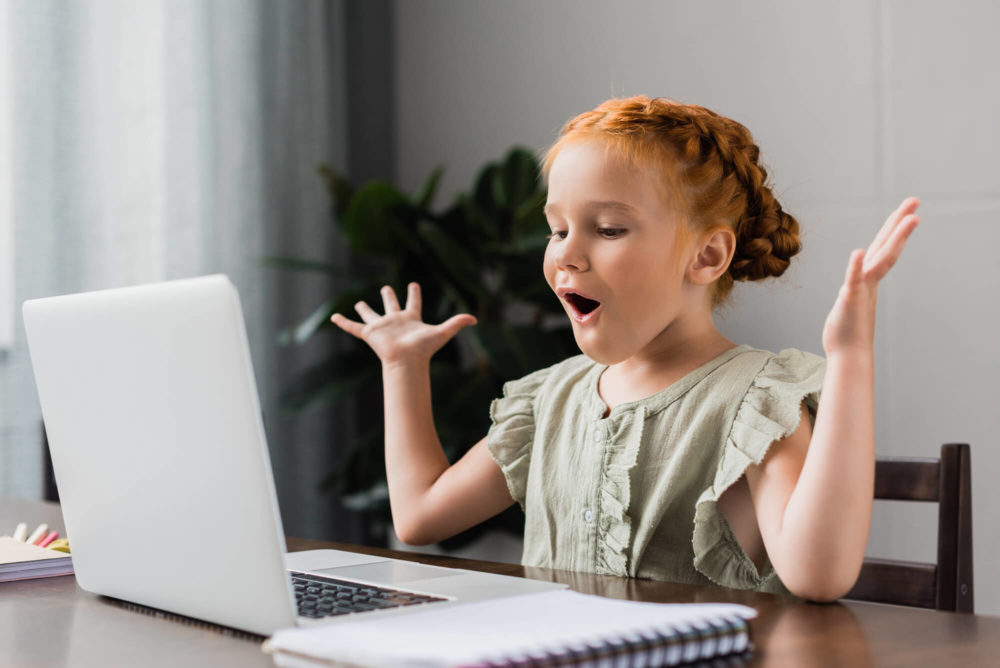 Zasady bezpiecznego korzystania z internetu
Nie podawaj swoich danych- adresu domowego, numeru telefonu itp.
 Nie ufaj osobom poznanym w sieci- nie wysyłaj im swoich zdjęć!
 Zabezpiecz swój komputer- aktualizuj oprogramowanie antywirusowe!
 Nie klikaj nieznanych linków lub powiadomień
 Zawsze mów rodzicom, jeśli coś jest nie tak!
Zagrożenia czyhające w sieci
Każdy z nas powinien pamiętać o tym, że internet to doskonałe źródło pozyskiwania wiadomości, ale z drugiej strony to też miejsce, gdzie możemy natrafić na pewne zagrożenia, takie jak:
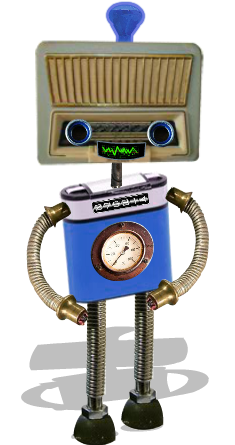 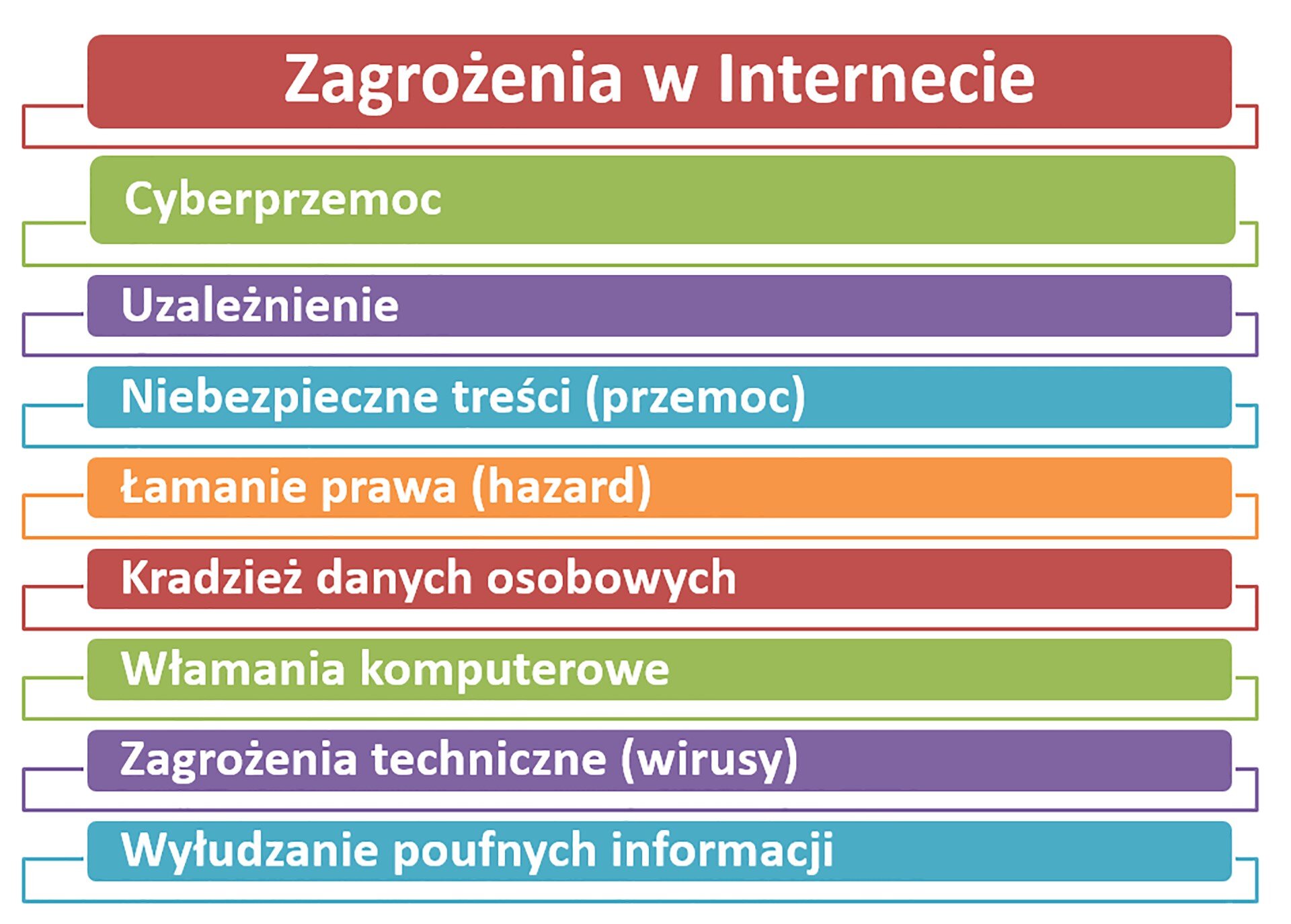 Pamiętaj!
Twój mózg potrzebuje odpoczynku!
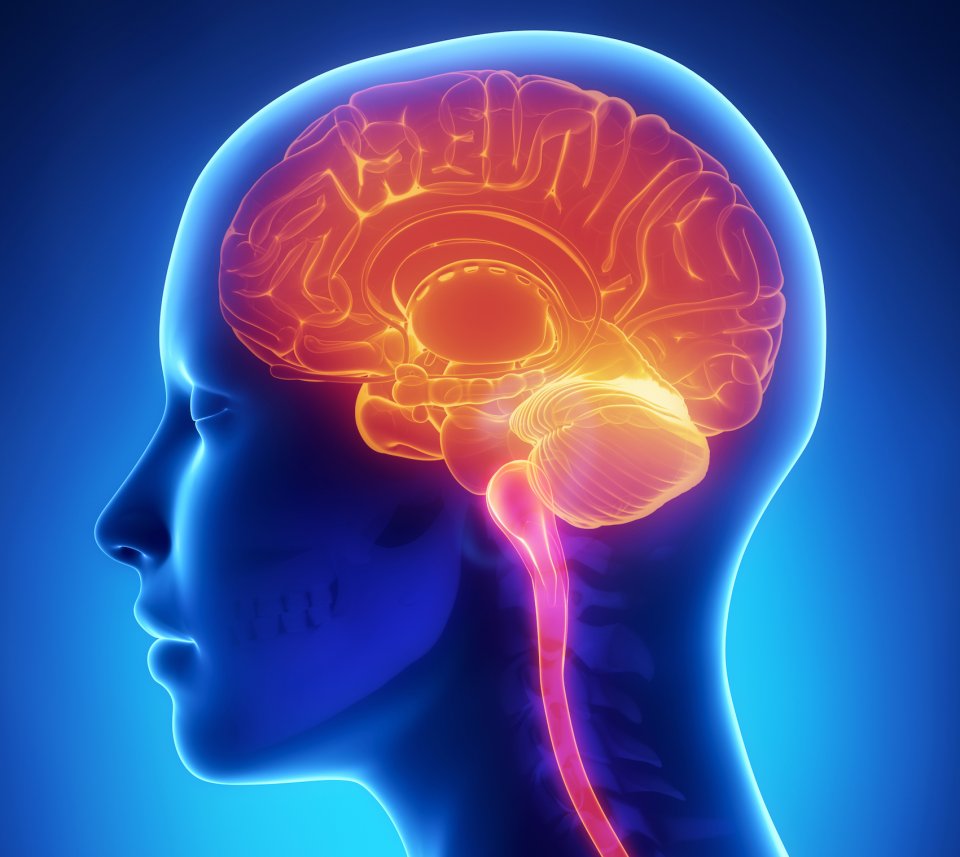 dlatego ustal z rodzicami limit czasu spędzanego przed komputerem!
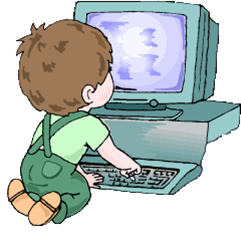 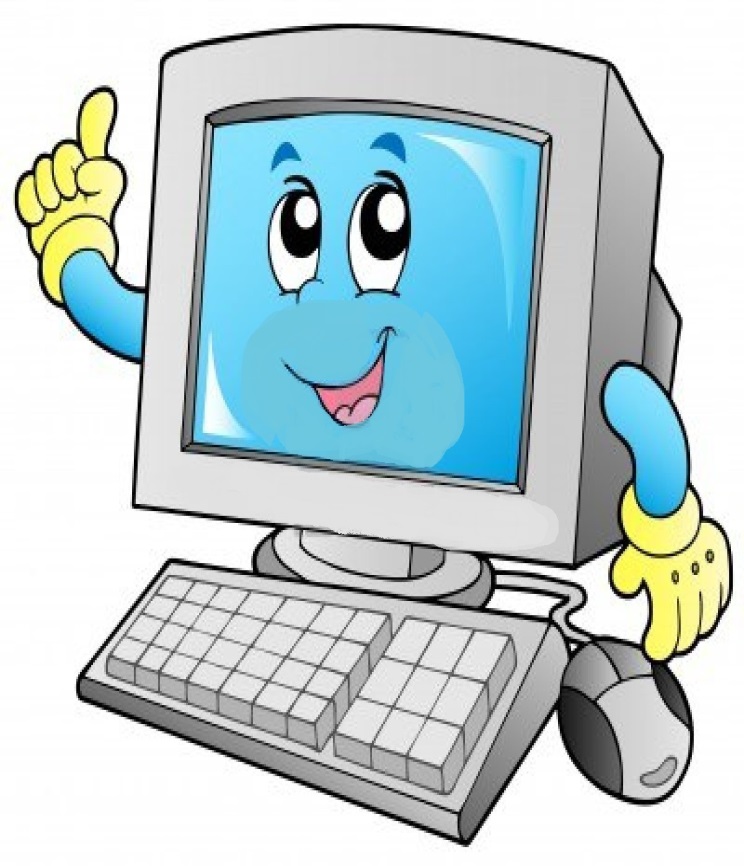 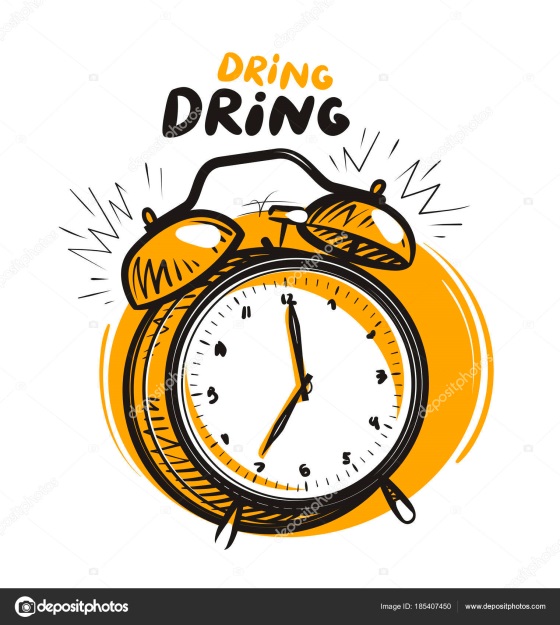 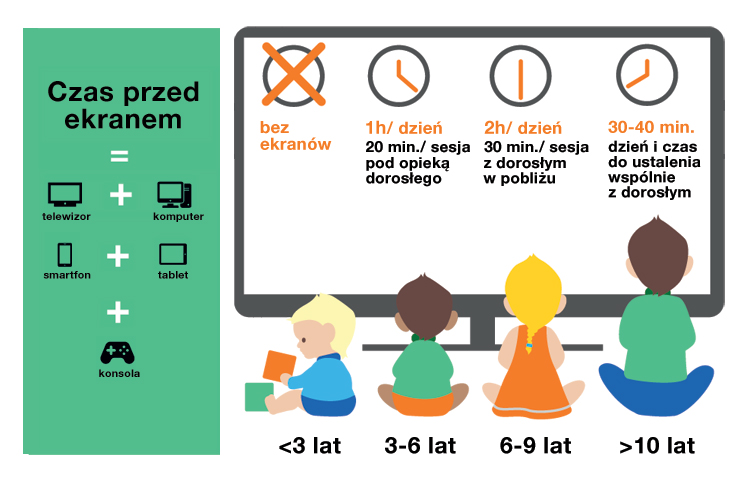 …a wtedy poznawany przez Ciebie świat okaże się jeszcze bardziej fascynujący
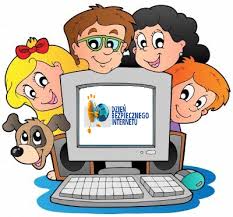 Dziękuję za uwagęopracowała Pani Małgosia Wosik(nauczyciel mianowany)
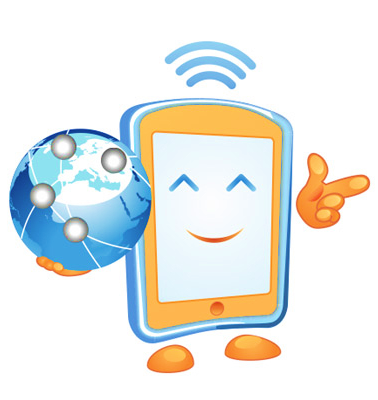